Figure 4. Medial PFC inactivation does not affect performance of a within-session reversal. Data are plotted as ...
Cereb Cortex, Volume 20, Issue 8, August 2010, Pages 1816–1828, https://doi.org/10.1093/cercor/bhp250
The content of this slide may be subject to copyright: please see the slide notes for details.
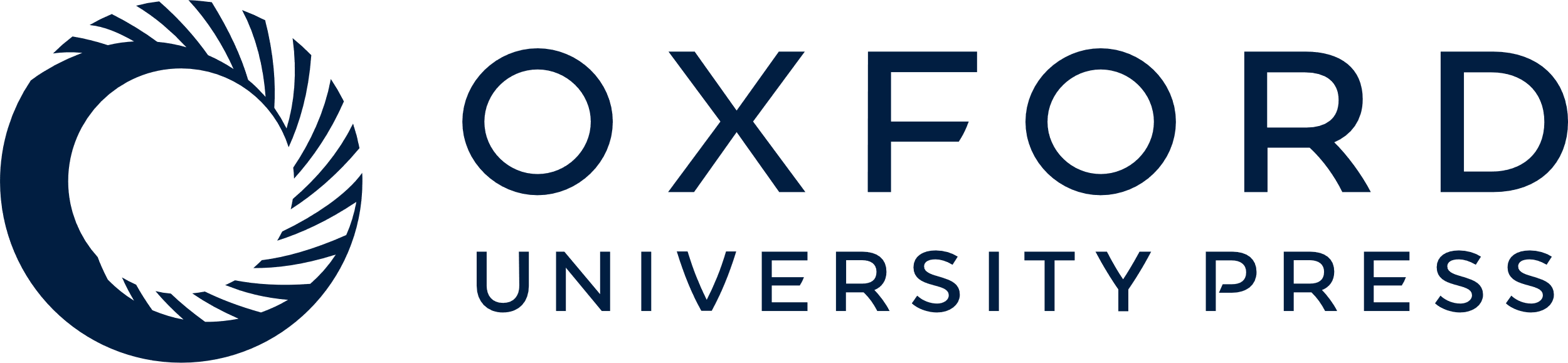 [Speaker Notes: Figure 4. Medial PFC inactivation does not affect performance of a within-session reversal. Data are plotted as percentage choice of the LR lever over 2 blocks of 20 free-choice trials (initial and reversal). The LR lever was associated with a 4-pellet reward during the initial block, but did not deliver any reward (0 pellets) during the reversal block. Responding on the SR lever delivered 1 pellet during both blocks. Rats were able to shift responding away from the LR lever during the reversal block after both saline and muscimol/baclofen treatment. (B) Location of acceptable infusion placements for rats used in this experiment.


Unless provided in the caption above, the following copyright applies to the content of this slide: © The Author 2009. Published by Oxford University Press. All rights reserved. For permissions, please e-mail: journals.permissions@oxfordjournals.org]